Kako EU fondovi mijenjaju Hrvatsku?
mr. sc. Marija Vučković, ministrica poljoprivrede
PROGRAMI U NADLEŽNOSTI MINISTARSTVA POLJOPRIVREDE
PROGRAM RURALNOG RAZVOJA REPUBLIKE HRVATSKE ZA RAZDOBLJE 2014. – 2020.
OPERATIVNI PROGRAM ZA POMORSTVO I RIBARSTVO RH ZA PROGRAMSKO RAZDOBLJE 2014. – 2020.
PROGRAM RURALNOG RAZVOJA – RASPOLOŽIVA SREDSTVA
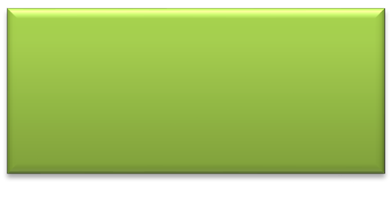 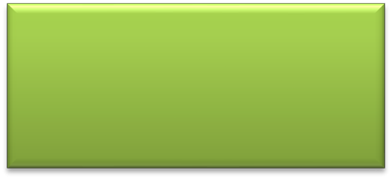 Ukupna sredstva  
javne potpore  
EUR 2.383.294.500
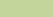 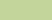 HR potpora  
EUR 357.072.000
EU potpora  
EUR 2.026.222.500
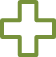 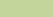 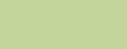 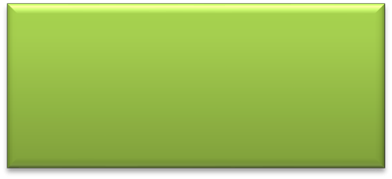 Privatna sredstva  
EUR 350.000.000
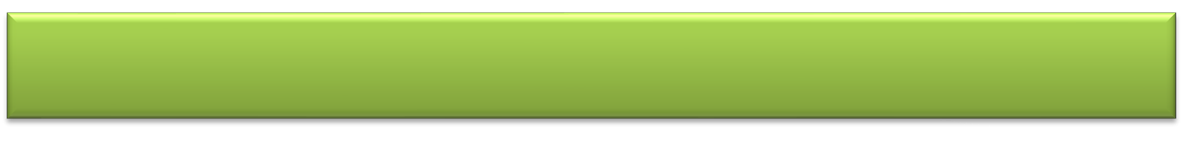 UKUPNA VRIJEDNOST ULAGANJA EUR 2.733.294.500
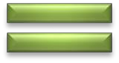 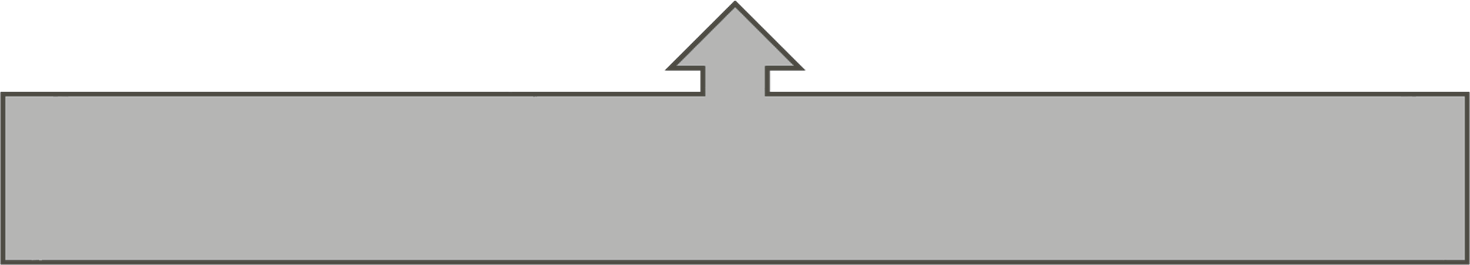 povećanje konkurentnosti hrvatske poljoprivrede, šumarstva i
prerađivačke industrije te unaprjeđenje životnih i radnih uvjeta u  ruralnim područjima uopće
PRR – UGOVORENA I ISPLAĆENA SREDSTVA
Objavljeno 96% raspoloživih sredstava

17,3 milijardi kuna
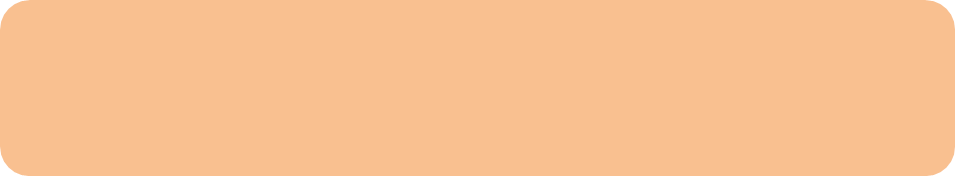 Ugovoreno 72% raspoloživih sredstava

13 milijardi kuna
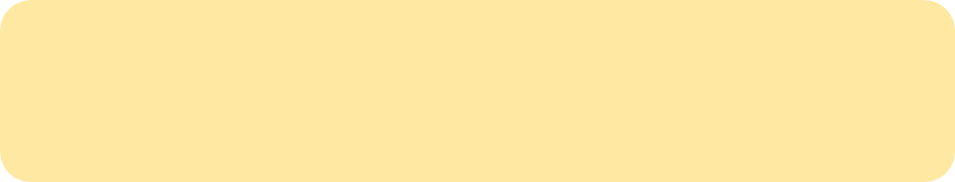 Isplaćeno 42% raspoloživih sredstava  

7,6 milijardi kuna
BROJNE MOGUĆNOSTI ULAGANJA PRR-A
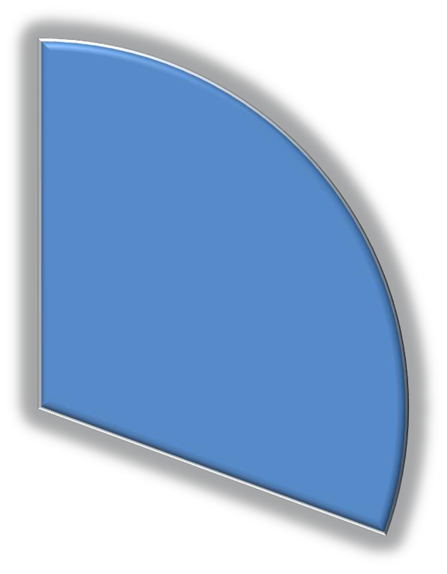 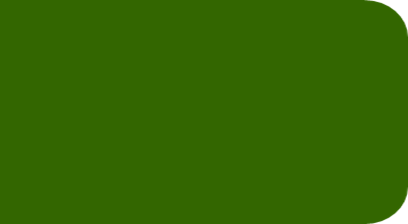 FIZIČKA IMOVINA - PG, ŠUMARSTVO (M4)  
FINANCIRANJE IZRAVNIH PLAĆANJA (M18)
MLADI I MALI POLJOPRIVREDNICI (M6)  
MODERNIZACIJA - ŠUMARSTVO (M8)  
OPERATIVNE SKUPINE (M16)
PRIJENOS ZNANJA (M1, M2)
TEMELJNE USLUGE I OBNOVA SELA (M7)
NEPOLJOPRIVREDNE DJELATNOSTI (M6)
LEADER (M19)
MARKETING (ŠUMARSTVO) (M8)
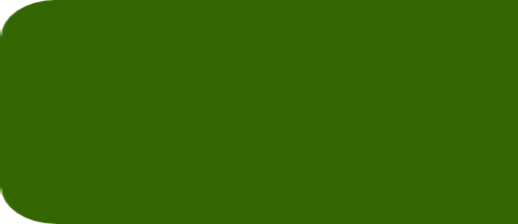 DRUŠTVENA  UKLJUČENOST/
LOKALNI RAZVOJ  468 MEUR
JAČANJE  
KONKURENTNOSTI  
709 MEUR
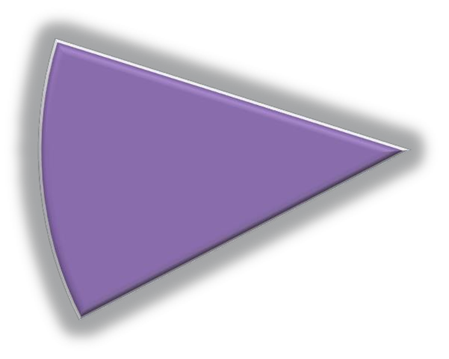 LANCI OPSKRBE/  
UPRAVLJANJE  RIZICIMA
287 MEUR
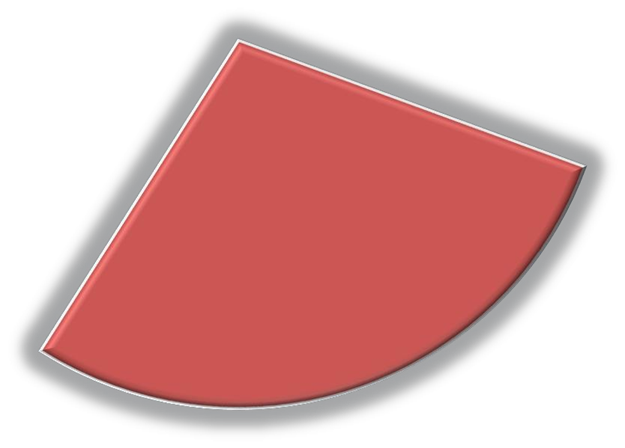 FIZIČKA IMOVINA- PRERADA (M4)  
OBNOVA ZEMLJ./ RAZMINIRANJE  (M5)
OSIGURANJE (M17)  
DOBROBIT ŽIVOTINJA (M14)  
PROIZVOĐAČKE ORGANIZACIJE (M9)  
OPERATIVNE SKUPINE (M16)  
PRIJENOS ZNANJA (M1)
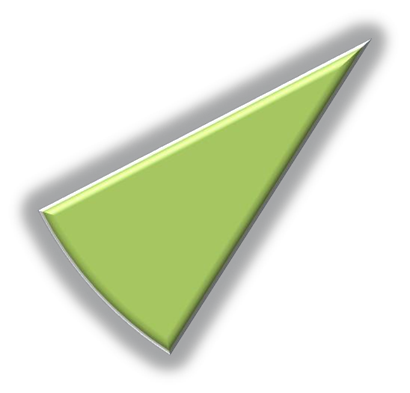 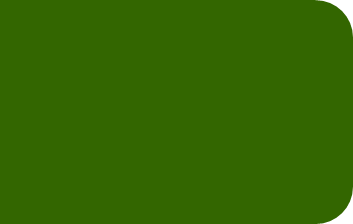 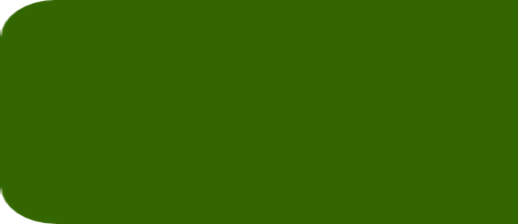 PODRUČJA S OGRANIČENJIMA (M13)
EKOLOŠKA (M11)
KONVERZIJA ŠUMA /MANJA INFR. (M8)
NEPROIZVODNA ULAGANJA (M4)
PRIJENOS ZNANJA (M1, M2)
OČUVANJE  
EKOSUSTAVA 
 660 MEUR
UČINKOVITOST 
RESURSA/KLIMA  
195 MEUR
OIE/UPRAVLJANJE STAJSKIM GNOJEM (M4)  
AGRO-OKOLIŠNA PLAĆANJA (M10)
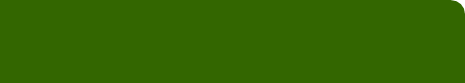 PRR – PROVEDBA: POSTIGNUĆA
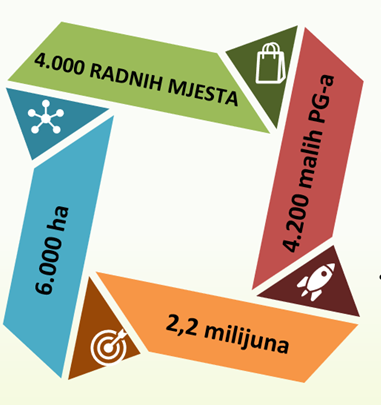 preko 4.200 potpora  za pokretanje poduzeća za razvoj  malih poljoprivrednih  gospodarstava
za preko 1.600 poljoprivrednih gospodarstava dodijeljena potpora
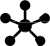 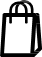 potpora za preko 1.400   
     mladih  poljoprivrednika
preko 4.000 novostvorenih radnih mjesta
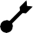 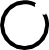 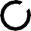 preko 1.000 potpora  radi poboljšanja  temeljnih usluga i  infrastruktura u  ruralnim područjima
preko 11.700 isplaćenih  zahtjeva za sudjelovanje u  programima upravljanja  rizicima
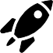 preko 2,2 milijuna stanovnika obuhvaćeno podržanim LAG -ovima
6.000 ha razminiranog
      poljoprivrednog zemljišta
kamata 0,1 %
MJERA 4 – ULAGANJA U FIZIČKU IMOVINU
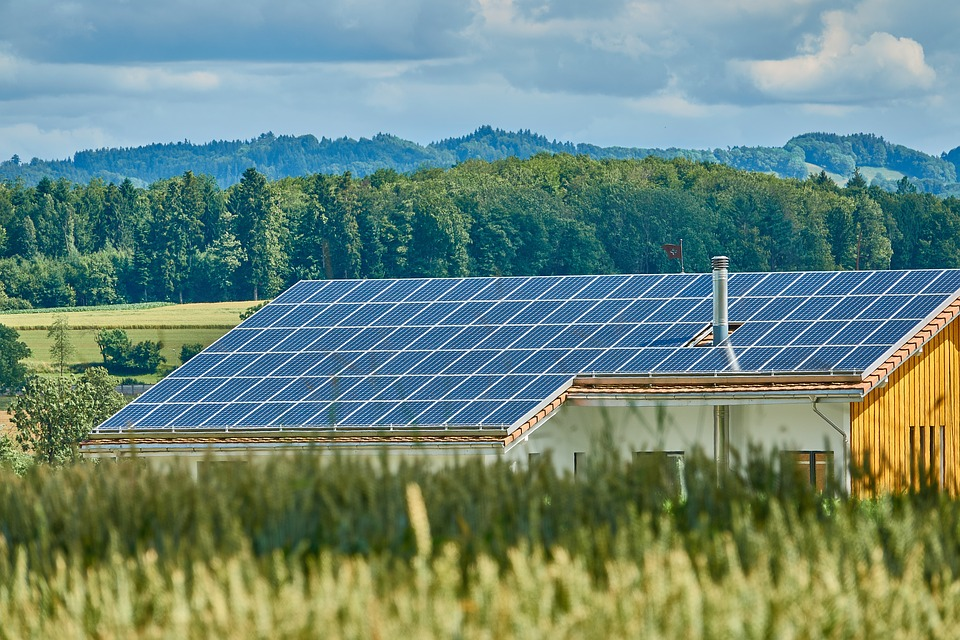 >90
>120
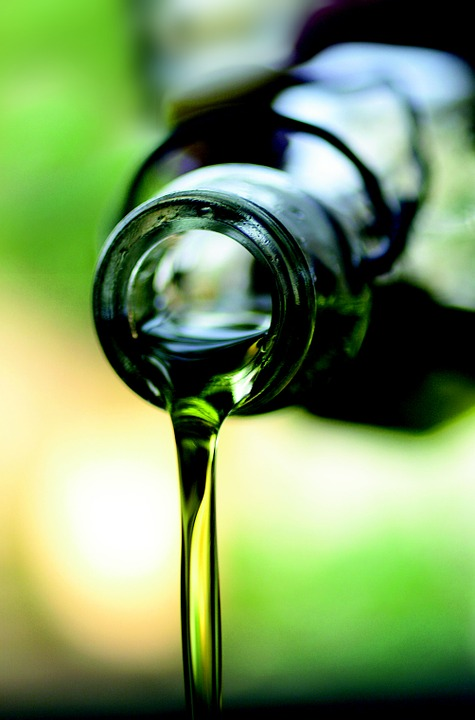 >980
>1,8 mlrd kn
>85 mil kn
>520 mil kn
[Speaker Notes: Podaci se odnose na odobreni broj korisnika i iznos odobrene potpore]
MJERA 6 – RAZVOJ POLJOPRIVREDNIH GOSPODARSTAVA I POSLOVANJA
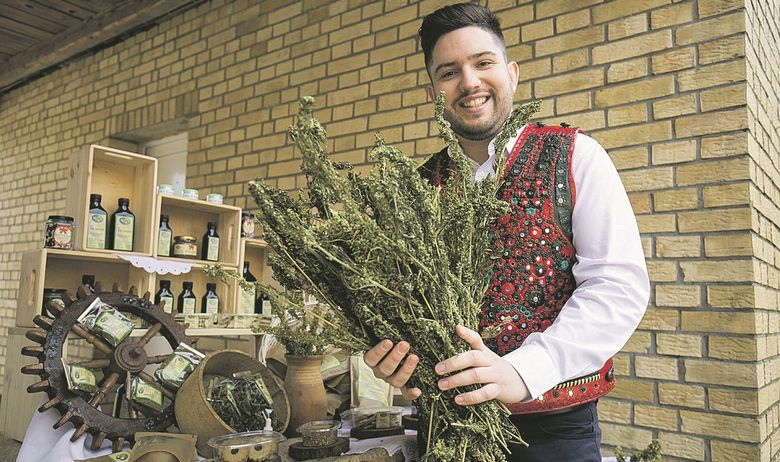 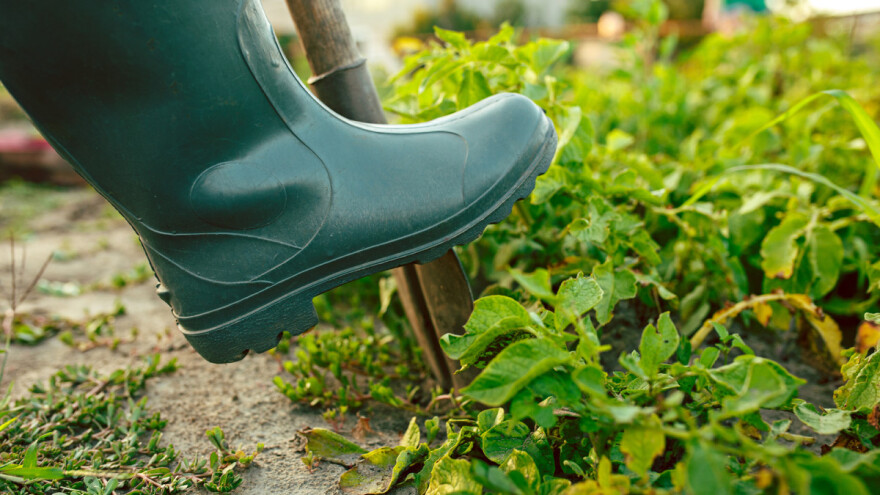 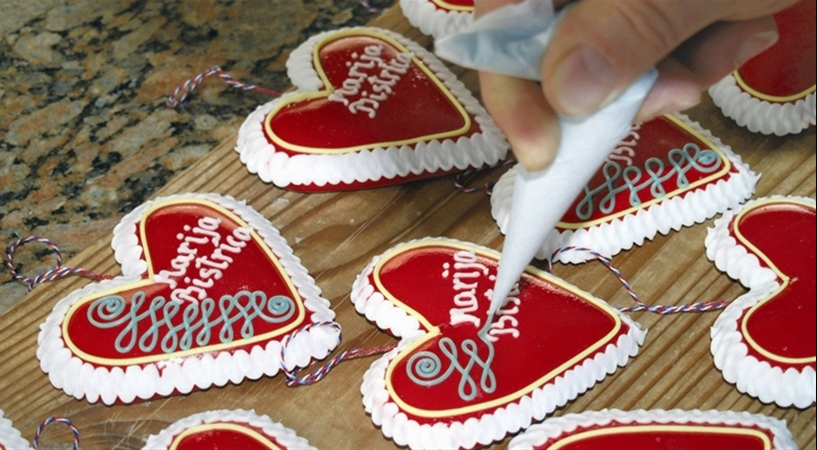 >630
>1480
>4.200
>300 mil kn
>510 mil kn
>470 mil kn
[Speaker Notes: Podaci se odnose na odobreni broj korisnika i iznos odobrene potpore]
MJERA 7 - TEMELJNE USLUGE I OBNOVA SELA U RURALNIM PODRUČJIMA
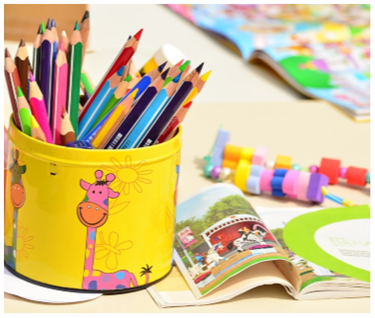 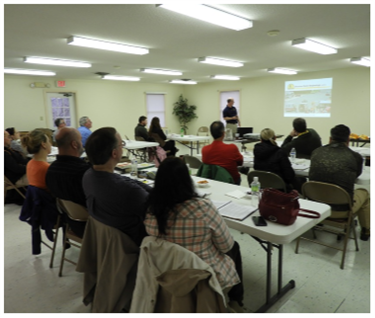 20
200
17
>80 mil kuna
>95 mil kuna
>1 mlrd kn
[Speaker Notes: Podaci se odnose na odobreni broj korisnika i iznos odobrene potpore]
LEADER
Provode LOKALNE AKCIJE GRUPE (LAG-ovi) na temelju lokalnih razvojnih strategija LAG-ova
4.1.1
Objavljeno 75% raspoloživih sredstava

246,8 milijuna kuna
6.3.1
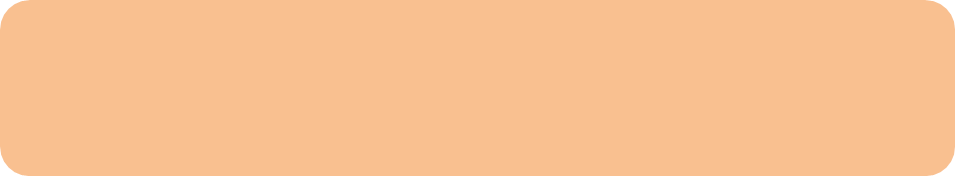 LAG-ovi odabrali 903 projekta

122 milijuna kuna
7.4.1
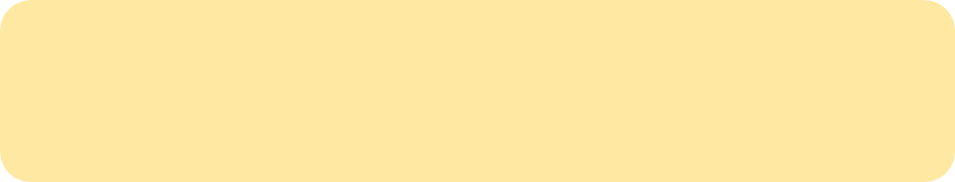 APPRRR odobrila 72 milijuna kuna

Isplaćeno 35 milijuna kuna
4.2.1
[Speaker Notes: LAG-ovi su u razdoblju od veljače 2018. godine do 20. rujna 2019. raspisali LAG natječaje za sljedeće tipove operacija:
Tip operacije 6.3.1. „Potpora razvoju malih poljoprivrednih gospodarstava”
Do sada je 54 LAG-a objavilo 70 LAG natječaja za ovaj tip operacije, sa ukupnim iznosom sredstava u objavljenim LAG natječajima od 105,2 milijuna kuna. LAG-ovi su učitali 716 odabranih projekata u AGRONET sustav ukupne vrijednosti u iznosu od 79,7 milijuna kuna. Ukupni iznos isplaćene potpore iznosi 38,8 milijuna kuna.
Tip operacije 7.4.1. „Ulaganja u pokretanje, poboljšanje ili proširenje lokalnih temeljnih usluga za ruralno stanovništvo, uključujući slobodno vrijeme i kulturne aktivnosti te povezanu infrastrukturu”
Do sada je 44 LAG-a objavilo 50 LAG natječaja za ovaj tip operacije sa ukupnim iznosom sredstava od 103 milijuna kuna. LAG-ovi su učitali 187 odabranih projekata u AGRONET sustav ukupne vrijednosti u iznosu od 42,3 milijuna kuna.
Tip operacije 4.1.1. „Restrukturiranje, modernizacija i povećanje konkurentnosti poljoprivrednih gospodarstava”
Do sada je ukupno 21 LAG-ova objavilo 21 LAG Natječaj za ovaj tip operacije u vrijednosti 31,8 milijuna kuna.
Tip operacije 4.2.1. „Povećanje dodane vrijednosti poljoprivrednim proizvodima”
Do sada je ukupno 7 LAG-ova objavilo 7 LAG natječaja za ovaj tip operacije u vrijednosti od 6,8 milijuna kuna.]
FINANCIJSKI INSTRUMENTI
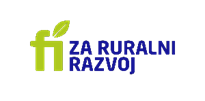 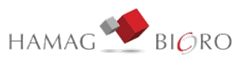 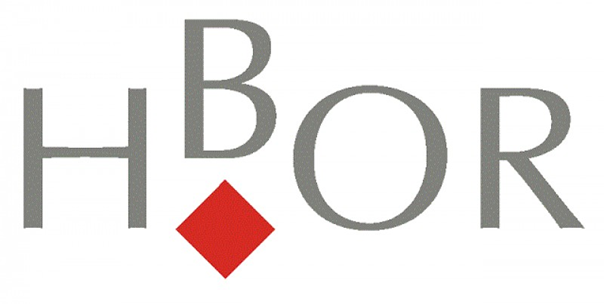 POKRENUTI FINANCIJSKI INSTRUMENTI PRR-A
FINANCIJSKI INSTRUMENTI (FI) - PROVEDBA
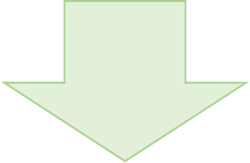 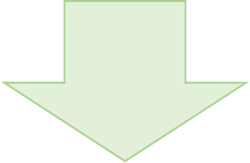 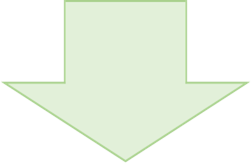 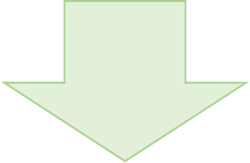 isplaćeno 
KP
dostupno 
KP
odobreno 
KP
alokacija
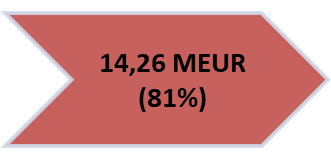 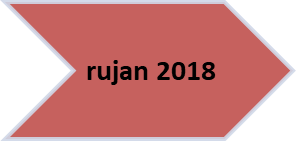 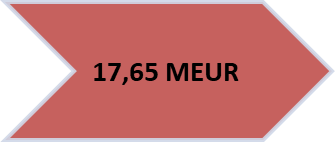 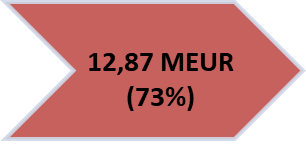 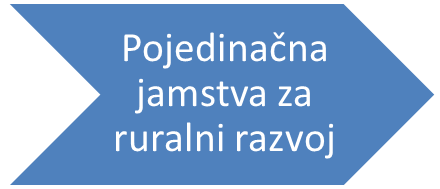 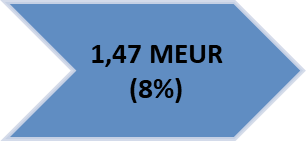 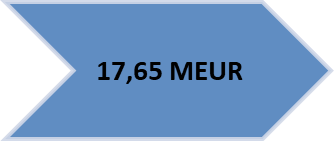 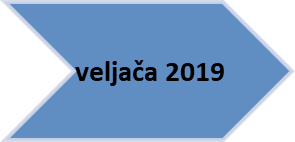 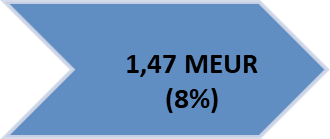 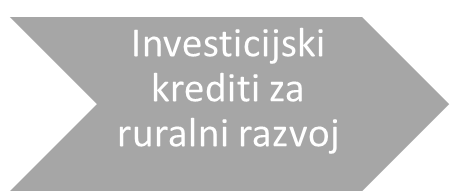 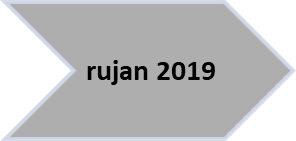 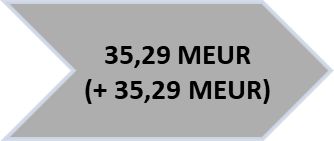 [Speaker Notes: Mikro zajmovi za ruralni razvoj - isplaćeno 40 korisnika u iznosu od 5.502.712,85 kn
Mali zajmovi za ruralni razvoj - isplaćeno 284 korisnika u iznosu od 92.303.328,65 kn
Pojedinačna jamstva za ruralni razvoj – izdana 3 jamstva u iznosu od 11.175.485,48 kn
UKUPNO isplaćna 327 korisnika u iznosu od 108.981.526,98 kn]
OPERATIVNI PROGRAM ZA POMORSTVO I RIBARSTVO – RASPOLOŽIVA SREDSTVA
OPPiR 2014. - 2020.– UGOVORENA I ISPLAĆENA SREDSTVA
Objavljena 44 natječaja
Dodjeljeno 1.403.151.368,93 kn javne potpore
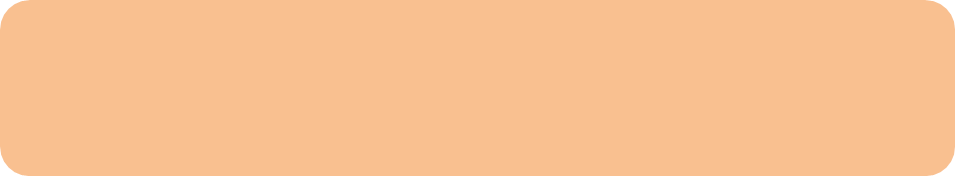 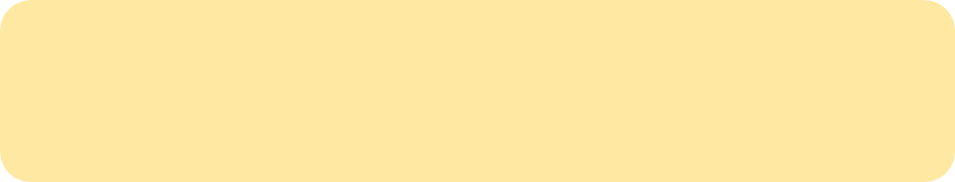 Isplaćeno 698.703.429,82 kn javne potpore
2.151 korisnik
OPPiR 2014. - 2020. – POTPORA ZA UNAPRJEĐENJE RIBARSKE INFRASTRUKTURE
Ukupna alokacija za mjeru 41.463.927,00 eura (oko 311.000.000,00 kuna)
Objavljen i proveden 1 natječaj

Dodijeljeno 127.028.300,42 kuna javne potpore za 6 ribarskih luka:
Ribarska luka Savudrija: 4.583.478,55 kuna
Ribarska luka Vrsar: 10.533.456,56 kuna
Ribarska luka Rab: 16.904.114,85 kuna 
Ribarska luka Vela Lamjana: 36.843.281,25 kuna
Ribarska luka Gaženica: 22.843.103,27 kuna
Ribarska luka Brižine: 35.320.865,94 kuna

ISPLAĆENO 4.946.543,41 kuna javne potpore
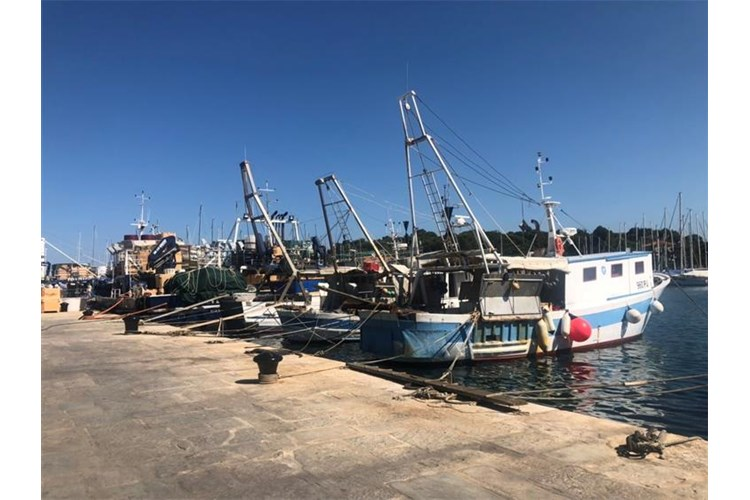 HVALA NA POZORNOSTI!